29.  NEDJELJA  KROZ  GODINU       Misijska nedjelja
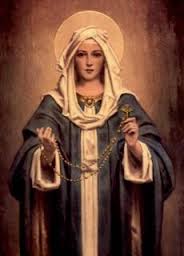 Podajte caru carevo, a Bogu Božje.
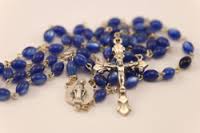 Ovaj je mjesec posvećen Kraljici svete krunice
KRIST NA ŽALU    Karol Josef Wojtyla

 Krist jednom stade na žalu 
 tražeć ljude za velika djela 
 da love srca božanskom riječi.
    
O Bože, zar si pozvao mene?
    Tvoje usne moje rekoše ime. 
    Svoju lađu sada ostavljam žalu 
    odsad idem kamo šalješ me Ti.
Ja sam siromašan čovjek 
 moje blago su predanost Tebi
 i srce čisto da idem s Tobom.
    O Bože.....
 Ti trebaš dlanove moje
 moga srca ražaren plamen
 i kaplje znoja, samoću moju.
    O Bože.....
 Ti i ja krećemo danas 
 lovit srca na moru života,
 a mreža bit će riječ Božja prava.
    O Bože.....
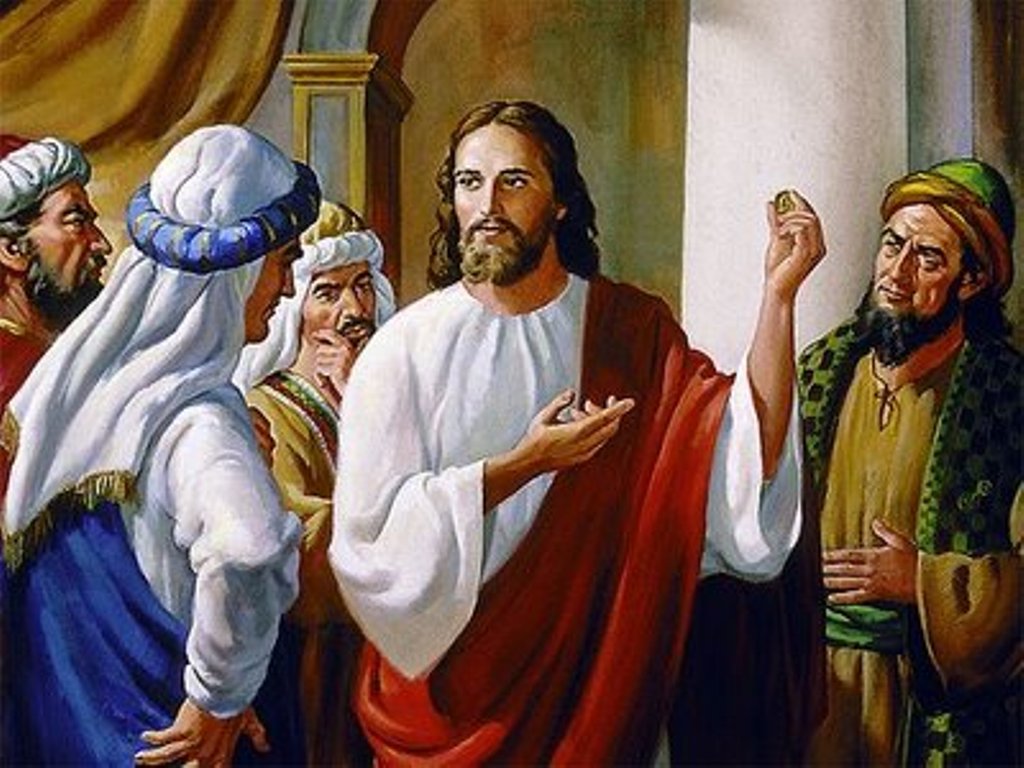 ‘Pružiše mu denar. On ih upita: »Čija je ovo slika i natpis?« Odgovore:»Carev.« Mt 22, 15-21
Ispovijedam se Bogu svemogućemu i vama, braćo, da sagriješih vrlo mnogo mišlju, riječju, djelom i propustom: moj grijeh, moj grijeh, moj preveliki grijeh. Zato molim blaženu Mariju vazda Djevicu, sve anđele i svete, i vas braćo, da se molite za me Gospodinu, Bogu našemu.
Gospodine, smiluj se.
Gospodine, smiluj se.

Kriste, smiluj se.
Kriste, smiluj se.

Gospodine, smiluj se.
Gospodine, smiluj se.
SLAVA BOGU NA VISINI
1.Slava Bogu na visini
Slava, slava, Bogu na visini
mir vam mir vam dolje u nizini!

Pripjev: 
Slavimo te, hvalimo te, klanjamo se tebi,
radosni ko prijatelja zovemo te k sebi. 

2.Slava, slava, Bogu Ocu slava,
slava Sinu, Duhu Svetom slava!
 Pripjev:
3.Slava, slava Nebeskome svatu,
hvala, hvala Jaganjcu i bratu!
 
 Pripjev: 
Slavimo te, hvalimo te, klanjamo se tebi,
radosni ko prijatelja zovemo te k sebi.
Slava Bogu na visini!
I na zemlji mir ljudima dobre volje. 
Hvalimo te. Blagoslivljamo te.
Klanjamo ti se. Slavimo te.
Zahvaljujemo ti, radi velike slave tvoje.
Gospodine Bože, Kralju nebeski,
Bože Oče svemogući.
Gospodine Sine jedinorođeni, 
Isuse Kriste. 
Gospodine Bože, Jaganjče Božji, Sine Očev…..
Koji oduzimaš grijehe svijeta, 
smiluj nam se.
Koji oduzimaš grijehe svijeta,
primi našu molitvu.
Koji sjediš s desne Ocu,  
smiluj nam se.
Jer ti si jedini svet.
Ti si jedini Gospodin.
Ti si jedini svevišnji Isuse Kriste.
Sa Svetim Duhom: 
u slavi Boga Oca. Amen
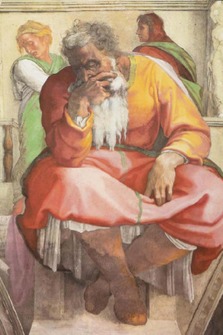 » Ja sam Gospodin i nema drugoga; osim mene Boga nema.
  

Iz 45, 1. 4-6
Psalam:
Dajte Gospodinu / slavu i silu!
“Milost vam i mir! Zahvaljujemo uvijek Bogu za sve vas i bez prestanka vas se sjećamo u svojim molitvama …..  

1Sol 1, 1-5b
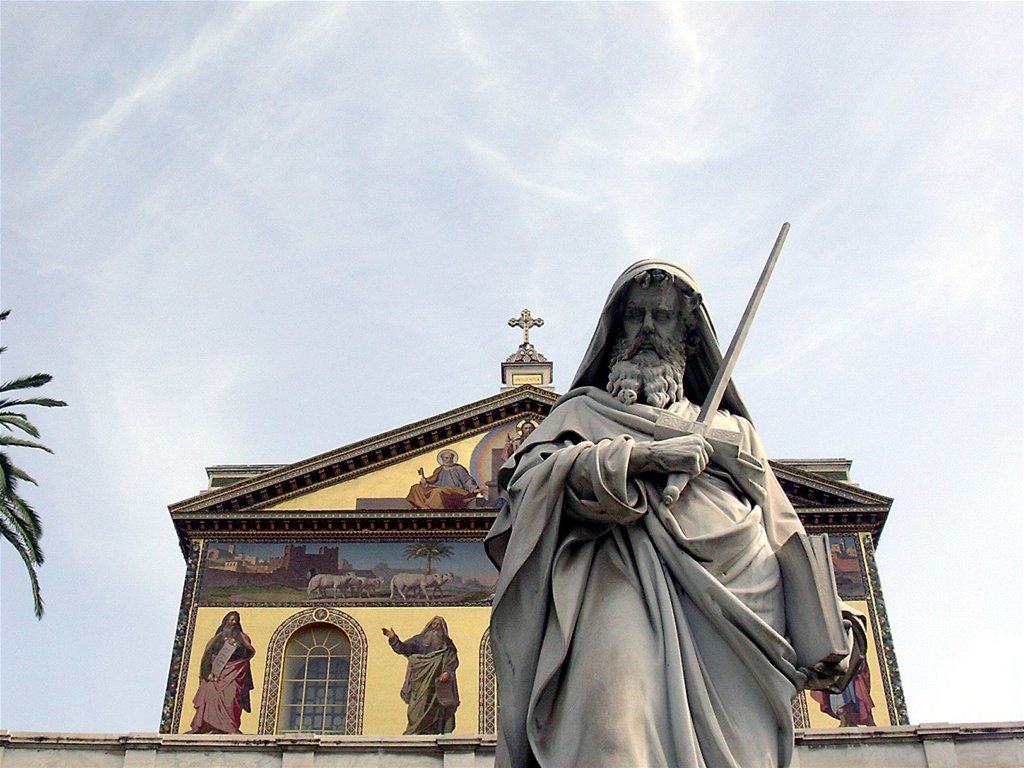 Aleluja Aleluja Aleluja


Svijetlite kao svjetla u svijetu 
držeći riječ Života.

Evanđelje po 
Mateju 22, 15-21
Slava, tebi Kriste!
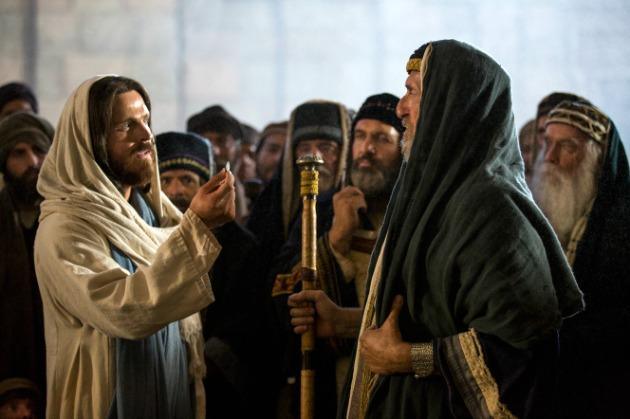 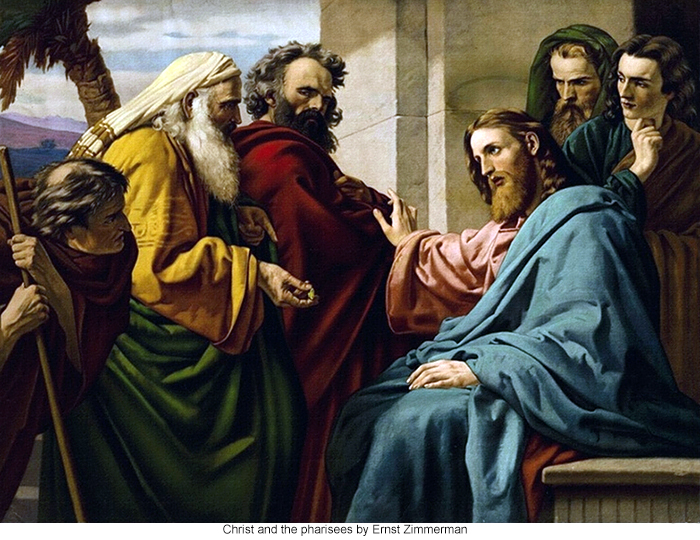 »Učitelju! Znamo da si istinit te po istini putu Božjem učiš i ne mariš tko je tko jer nisi pristran. Reci nam, dakle, što ti se čini: je li dopušteno dati porez caru ili nije?«  
         Mt 22, 15-21
VJERUJEM u jednoga Boga.
 	  Oca svemogućega, stvoritelja neba i 
zemlje, svega vidljivoga i nevidljivoga.
I u jednoga Gospodina Isusa Krista, 
jedinorođenoga Sina Božjega. 
Rođenog od Oca prije svih vjekova. 
Boga od Boga, svjetlo od svjetla, 
pravoga Boga, od pravoga Boga. 
Rođena, ne stvorena, istobitna s Ocem,
po kome je sve stvoreno.
Koji je radi nas ljudi i radi našega spasenja
sišao s nebesa.
I utjelovio se po Duhu Svetom
od Marije Djevice: i postao čovjekom.
						            .....
Raspet također za nas: 
pod Poncijem Pilatom mučen i pokopan. 
I uskrsnuo treći dan, po Svetom Pismu. 
I uzašao na nebo: sjedi s desne Ocu, 
I opet će doći u slavi suditi žive i mrtve, i njegovu kraljevstvu neće biti kraja. 
I u Duha Svetoga, Gospodina i životvorca; koji izlazi od Oca i Sina. 
Koji se s Ocem i Sinom skupa časti i zajedno slavi; koji je govorio po prorocima. 
I u jednu svetu katoličku i apostolsku Crkvu.
Ispovijedam jedno krštenje za oproštenje grijeha.
I iščekujem uskrsnuće mrtvih. 
I život budućega vijeka. Amen.
Molitva vjernika: .........

 Oče, usliši nas!
Dođi, dođi nam Gospode  
                                                   TBH  313
 1. Dođi, dođi nam Gospode  3x
     o dođi Gospode.
 
2.  Mi te trebamo Gospode 3x
     o dođi Gospode.  

3.  Mir nam podaj svoj Gospode  3x
     o dođi Gospode.
4. Daj nam vjeru o Gospode 3x
    o dođi Gospode.
 
5. Daj nam ljubav o Gospode  3x
    o dođi Gospode.
Primio Gospodin žrtvu iz tvojih ruku
na hvalu i slavu svojega imena,
i na korist nama
i čitavoj svojoj svetoj Crkvi.
S: Gospodin s vama
 N: I s Duhom tvojim
 
 S: Gore srca
 N: Imamo kod Gospodina
 
 S: Hvalu dajmo Gospodinu Bogu našemu
 N: Dostojno je i pravedno
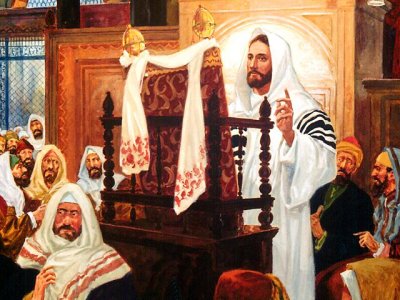 Svet, svet, svet 
Gospodin Bog Sabaot.
Puna su nebesa i zemlja tvoje slave.
Hosana u visini.
Blagoslovljen koji dolazi u ime Gospodnje
Hosana u visini.
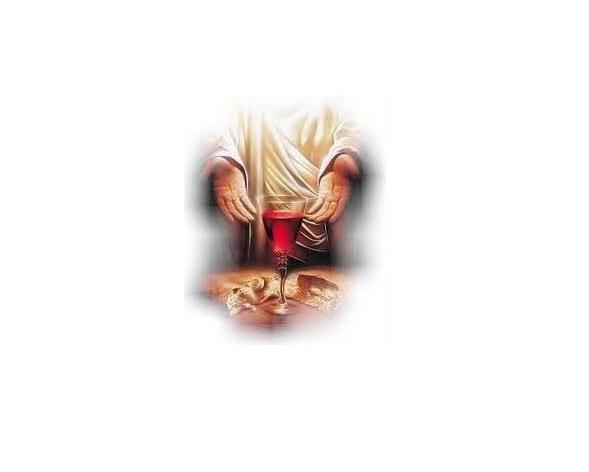 Zdravo Tijelo Isusovo, 
na oltaru posvećeno!
Zdravo Krvi Isusova, na oltaru posvećena!
Tvoju smrt, Gospodine, 
 naviještamo,. tvoje uskrsnuće
 slavimo,. tvoj slavni dolazak
 iščekujemo.
On ih upita: »Čija je ovo slika i natpis?« Odgovore: »Carev.« Kaže im: »Podajte dakle caru carevo, a Bogu Božje.« 
Mt 22,15-21
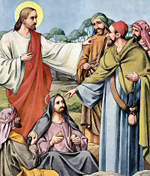 Oče naš, koji jesi na nebesima,
 	 sveti se ime tvoje,
 	 dođi kraljevstvo tvoje,
 	 budi volja tvoja,
 	 kako na nebu tako i na zemlji.
	 Kruh naš svagdanji daj nam danas.
 	 I otpusti nam duge naše
 	 kako i mi otpuštamo dužnicima našim.
 	 I ne uvedi nas u napast,
 	 nego izbavi nas od zla.
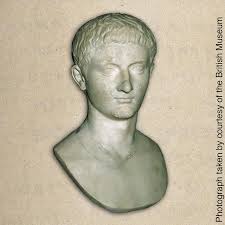 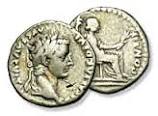 Jer tvoje je Kraljevstvo i slava i moć  u vjekove!
S: Mir Gospodnji bio vazda s vama!

N: I s Duhom tvojim!
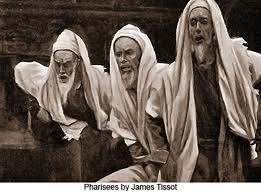 Pružite mir jedni drugima!
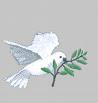 Mir s tobom!
Jaganjče Božji, koji oduzimaš grijehe svijeta,
smiluj nam se.

Jaganjče Božji, koji oduzimaš grijehe svijeta,
smiluj nam se.

Jaganjče Božji, koji oduzimaš grijehe svijeta,
daruj nam mir.
S. Evo Jaganjca Božjeg, evo onoga koji
oduzima grijehe svijeta.
Blago onima koji su pozvani na gozbu
Jaganjčevu.

N. Gospodine, nisam dostojan
da uniđeš pod krov moj,
nego samo reci riječ
i ozdravit će duša moja.
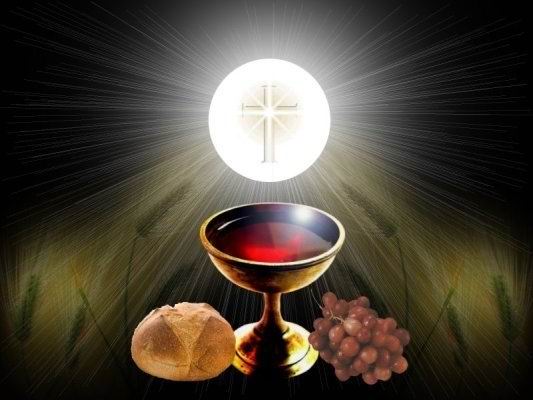 JA SAM S VAMA
1.NEBO GORI, ZEMLJA BLISTA SLUŠAJUĆI SPASA KRISTA
KAKO JAVLJA TISUĆAMA: NE BOJTE SE! JA SAM S VAMA!
 
              Pripjev:     JA SAM S VAMA, ISUS VELI, S NAMA OSTAT ŽARKO ŽELI,DOK POD SVETIM PRILIKAMA SRCE KUCA: JA SAM S VAMA!
2.HRANITE SE MOJIM TIJELOM, POJITE SE KRVLJU VRELOM
USRED BOŽJEG SVETOG HRAMA, MOJE SRCE BIT ĆE S VAMA!   
Pripjev!

3.NEK MI DOĐU DJEČJE DUŠE, NEK SE GREŠNI BOLOM SKRUŠE,
MLADE ŽELIM USREĆITI, U SVAKO SE SRCE SKRITI. 
Pripjev!
4.DILJEM DRAGE DOMOVINE, KRALJUJ, SPASE,
PUN MILINE! GRADOVE I SVA NAM SELA, NEK OBASJA MILOST BIJELA! 
Pripjev!

 5.ISUSE, ZA ČUDO OVO VAZDA DIVNO, VAZDA NOVO,
ŠTO GA BOŽJA LJUBAV DALA, KLIČEMO TI: HVALA! HVALA! 
Pripjev!
OD  19. 10.  DO 26. 10. 2014. - ŽUPA SV. BERNARDA FUNTANA
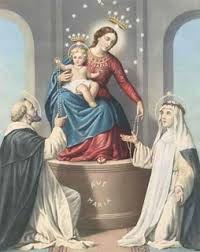 Kraljice svete krunice, beskrajne sreće more, tebi se puci klanjaju, anđeli tebi dvore.
Idite u miru, 

Bogu hvala,
KRALJICE SVETE KRUNICE     TBH  124
 
Kraljice svete krunice beskrajne sreće more!
Tebi se puci klanjaju anđeli tebi dvore.
KRALJICE KRUNICE, MOLI ZA NAS,
KRALJICE KRUNICE BUDI NAM SPAS.

Divno si čudo stvorila krunicu kad si dala,
nebo i zemlja pjevaju, bila ti čast i hvala.
KRALJICE KRUNICE.........
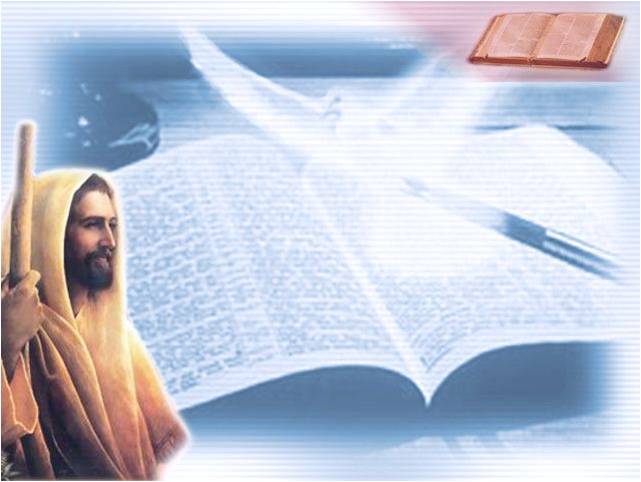 SLIJEDEĆA 

NEDJELJA

JE 

TRIDESETA

KROZ GODINU